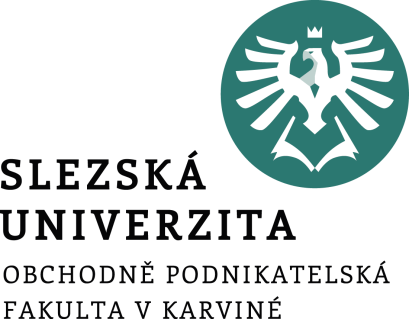 Informační systémy ve veřejné správěINM/BKISS_BKISV
Úvodní informace a požadavky na absolvování
Ing. Radim Dolák, Ph.D.
Harmonogram výuky
V rámci kombinované formy studia 3x tutoriál
3.3.2022 15:35-17:10 // Požadavky absolvování kurzu, IS ve veřejné správě, registry
24.3.2022 15:35-17:10 // E-government
21.4.2022 15:35-17:10 // Geografické informační systémy, IS ve veřejné správě v EU
[Speaker Notes: csvukrs]
Výukové materiály
Veškeré studijní materiály jsou dostupné v IS SU: 
https://is.slu.cz/auth/el/opf/leto2022/INMBKISS/
https://is.slu.cz/auth/el/opf/leto2022/INMBKISV/
[Speaker Notes: csvukrs]
Hodnocení
V průběhu semestru:
online průběžný test přes ISu: max 20 bodů 
odevzdání seminární práce ve Wordu přes ISu do 22.5.2022: max 20 bodů
V průběhu zkouškového období:
zkouška na fakultě formou online testu přes ISu:  max 60 bodů

Celkem maximálně: 100 bodů
Požadované minimum: 60 bodů
[Speaker Notes: csvukrs]
Online průběžný test
online průběžný test v ISu je možné 1x vyplnit kdykoliv od 4.4. do 10.4.2022
test je obsahově z přednášek číslo 1-6
celkem bude mít test 10 otázek typu abc, 
každá správně zodpovězená otázka je za 2 body
[Speaker Notes: csvukrs]
Seminární práce
Volba tématu seminární práce zde:
https://docs.google.com/spreadsheets/d/11u6wdehGdhLKsETbsPqORvfmR_MxGyjcQWYgj3CakXM/edit?usp=sharing

Nahrát seminární práce ve Wordu vytvořenou na základě šablony z ISu nejpozději do 22.5.2022 do Odevzdávárny v ISu s názvem souboru podle příjmení studenta.

Seminární práce bude zpracována minimálně v rozsahu 5 stran a bude obsahovat úvod, teoretickou a praktickou část, závěr, seznam použitých zdrojů a seznam obrázků/tabulek.

Hodnotí se zejména aktuálnost informací, uvedení statistik, vlastní názor na dané téma a originální přístup ke zpracování tématu.
[Speaker Notes: csvukrs]
Zkouška na fakultě formou online testu v ISu
ve vypsaných termínech proběhne zkouška na fakultě formou online testu v ISu
každý student se musí na zkoušce prokázat průkazem studenta OPF
test je obsahově z přednášek číslo 1-12
celkem bude mít test 20 otázek typu abc a 10 otázek typu ano-ne
každá správně zodpovězená otázka je za 2 body
[Speaker Notes: csvukrs]
Kontakty a způsob komunikace
Ing. Radim Dolák, Ph.D.
dolak@opf.slu.cz
A405

Konzultační hodiny pro období výuky LS 2022 po předchozí domluvě:
Pondělí: 14:45-15:30, 17:15-18:00
Úterý: 13:05-13:50, 17:15-18:00
[Speaker Notes: csvukrs]